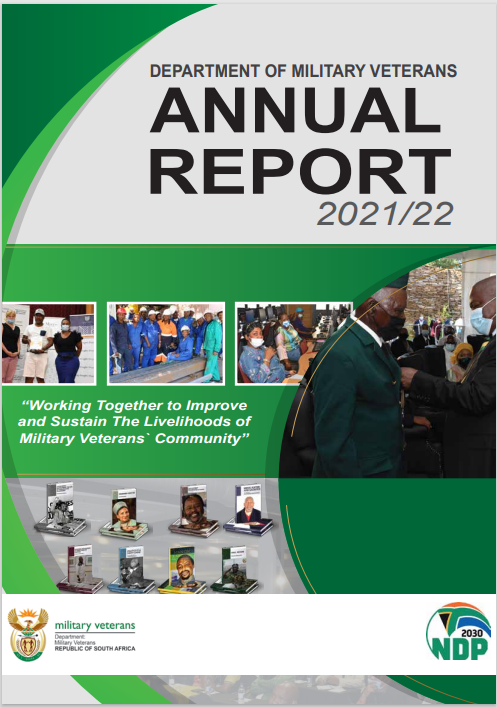 1
PRESENTATION TO THE PORTFOLIO COMMITTEE ON DEFENCE AND MILITARY VETERANS):(interventions to Remedy the Underperformance) DMV ANNUAL PERFORMANCE REPORT (APR) 2021/22FY October 2022Presentation by: Director-General, Ms. I.N Mpolweni
2
PRESENTATION OUTLINE
Purpose of the presentation
Strategy to Overcome Areas of Under Performance
  Programme 1: Administration
Programme 2: Socio-economic Support (SES)
Programme 3: Empowerment and Stakeholder Management (ESM)
3
PURPOSE OF THE PRESENTATION
The purpose of the presentation is to appraise the PCDMV about the interventions to remedy the underperformance performance of the Department on its Annual Performance Report  (APR) 2021/22 financial year.
4
OVERALL NON-FINANCIAL PERFORMANCE
Most of the budget allocated to the DMV is spent on benefits enlisted in Section 5 of the Military Veterans Act, No 18 of 2011. 

During 2021/22 financial year, the Department planned to achieve 19 performance areas. 

Of the 19 targeted performance areas, nine (9) targets were achieved which constituted to 47% overall achievement.
5
OVERALL NON-FINANCIAL PERFORMANCE….. (2)
Programme 1: Administration
For the period under review, the department targeted five (5) performance indicators to achieve an efficient and effective administration capabilities. Of the five (5) targeted indicators, four (4) or 80% performance indicators were achieved.

 Programme 2: Socio-economic Support (SES)
During the period under review, the department targeted eight (8) performance indicators to deliver the socio-economic benefits to Military Veterans and their dependants. Of the eight (8) targeted indicators, two (2) or 25% performance indicators were achieved.

Programme 3: Empowerment and Stakeholder Management (ESM)
During the period under review, the department targeted six (6) performance indicators to deliver the socio-economic benefits to Military Veterans and their dependants. Of the six (6) targeted indicators, three (3) or 50% performance indicators were achieved.
6
Administration mitigation strategies to address under performance
STRATEGY TO OVERCOME AREAS OF UNDER PERFORMANCEProgramme 1: Administration mitigation strategies to address under performance
7
Programme 2: SES mitigation strategies to address under performance
Administration mitigation strategies to address under performance
8
Administration mitigation strategies to address under performance
Programme 3: ESM mitigation strategies to address under performance
9
OVERALL INTERVENTIONS FOR 2022/23 FINANCIAL YEAR
Critical posts have been advertised with the plan to fill them as soon as possible

The position of the Senior Supply Chain Officer: Logis System Controller was advertised to assist with the implementation of Logis

The department is forging partnerships with relevant partners to improve service delivery

The Department is providing financial aid, in the form of bursaries and short term training interventions, to staff members
10
INTERVENTIONS COMMITTED IN Q1 AND Q2 FOR THE 2022/23 FINANCIAL YEAR APP TARGETS
11
PROGRAMME 1
12
PROGRAMME 2
13
PROGRAMME 2
14
PROGRAMME 3
15
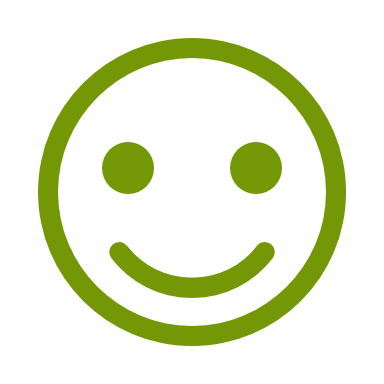 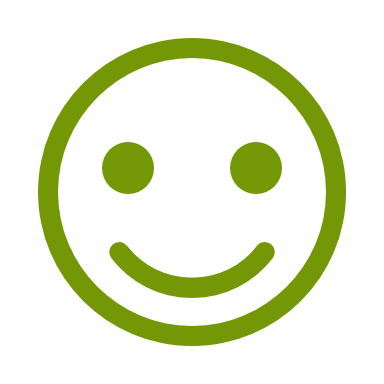 Thank you
16